Urban Flood Modelling using CityCATSteve Birkinshaw, Vassilis Glenis and Chris KilsbyNewcastle University
City Catchment Analysis Tool - CityCat
CityCAT is a software tool for modelling, analysis and visualisation of surface water flooding. 

It enables assessment of combined pluvial and fluvial flood risk and effects of different flood alleviation measures.

Fast, efficient and accurate  - easy to use 
Uses readily available data (OS Mastermap and lidar)
Includes buildings and green space and other urban features
Coupled sewer drainage network and surface flow


Newcastle upon Tyne case study (with Newcastle City Council)
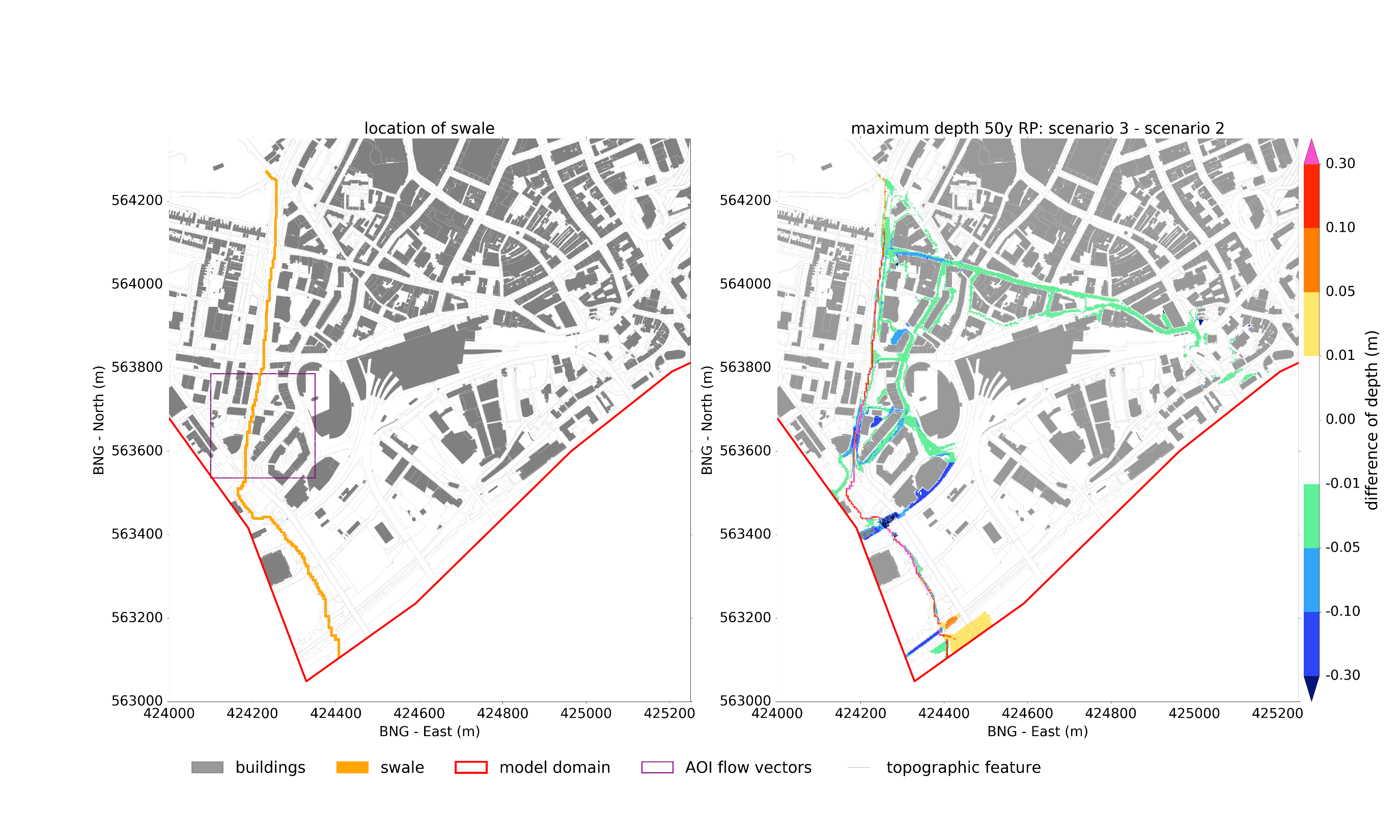 Swale
Intervention
Impact
Swale – impact on flowpaths
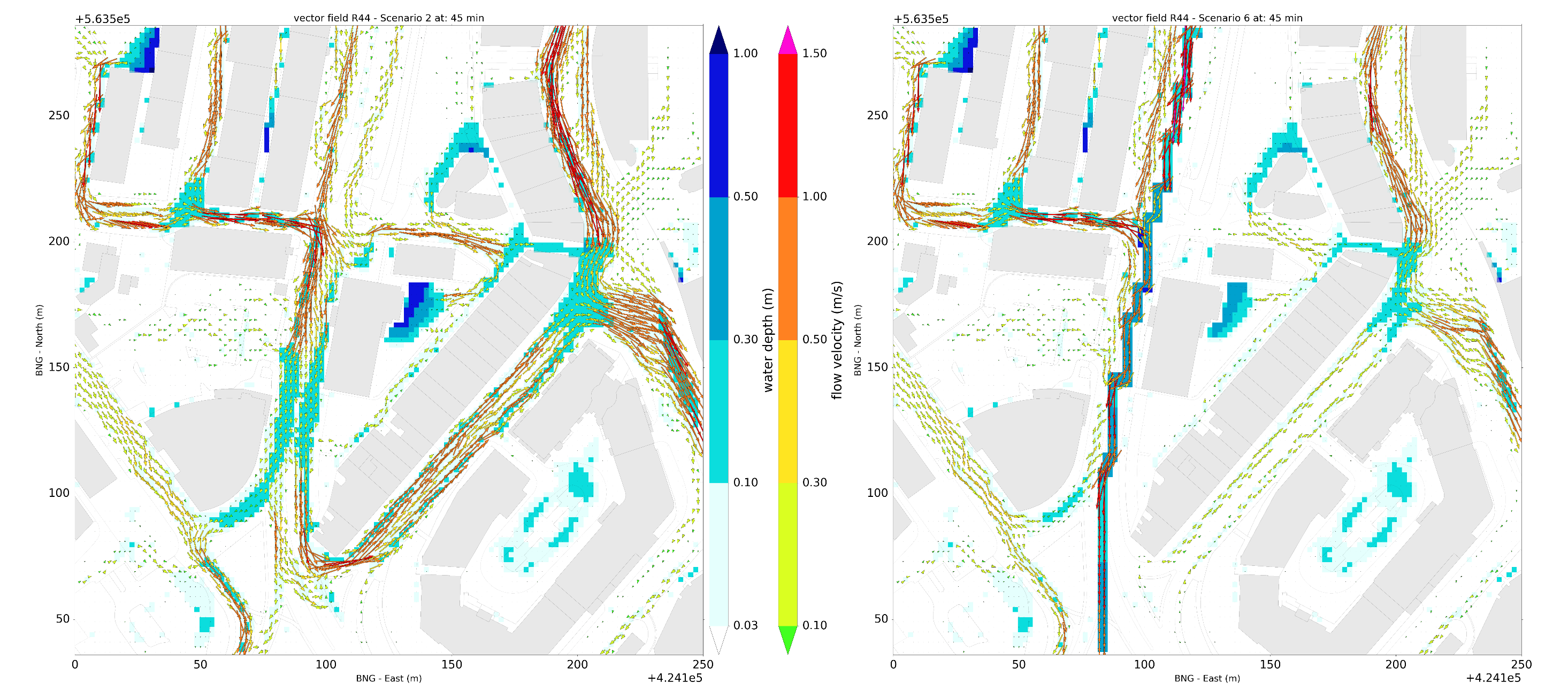 With Swale
No Swale
Storm drain inlets
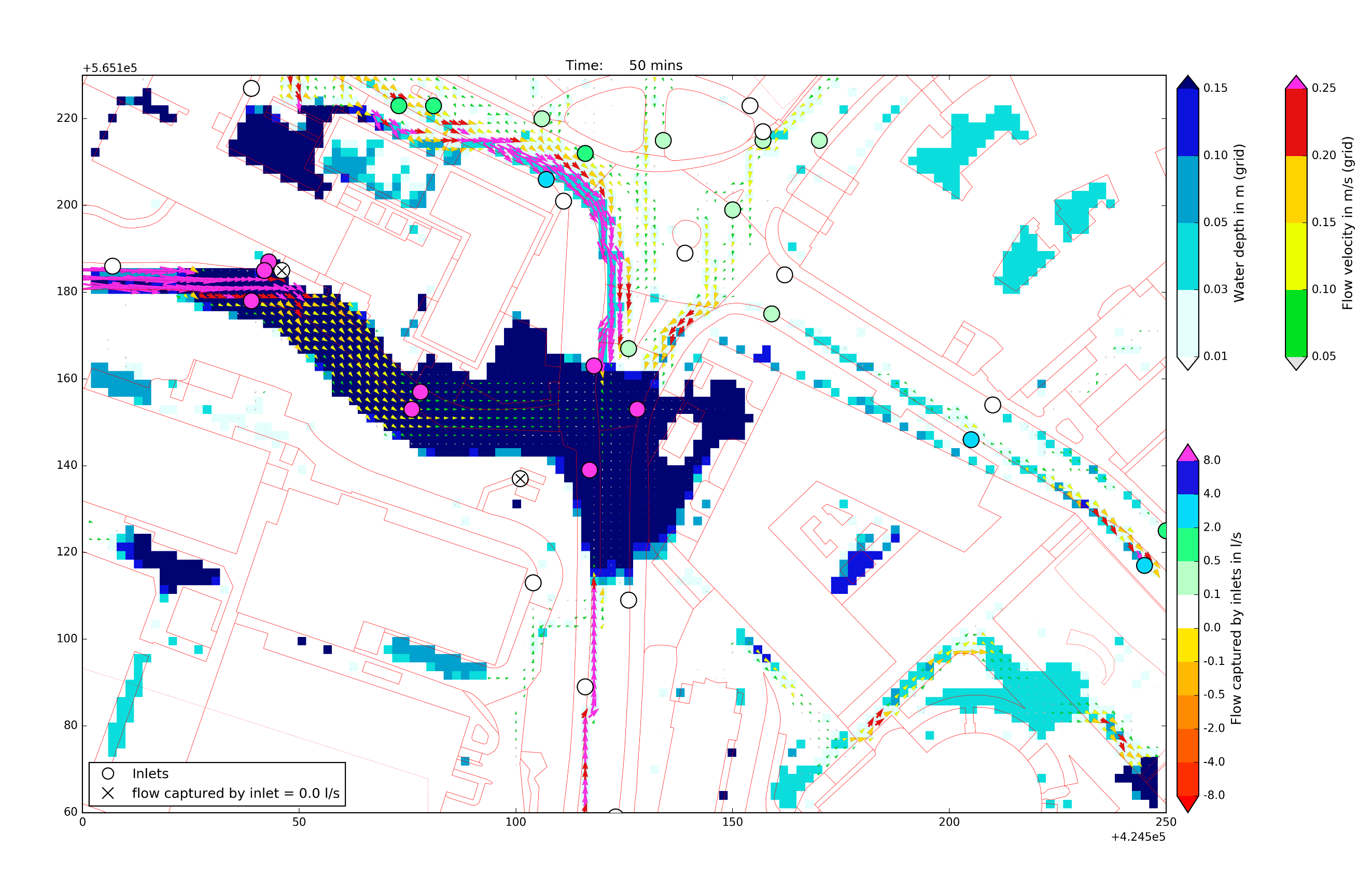 Swale length: 1.3km
Swale construction costs: £1.5 million
Damage reduction for 50 year RP event: £840,000
Exposure Tool with Depth-Damage Function
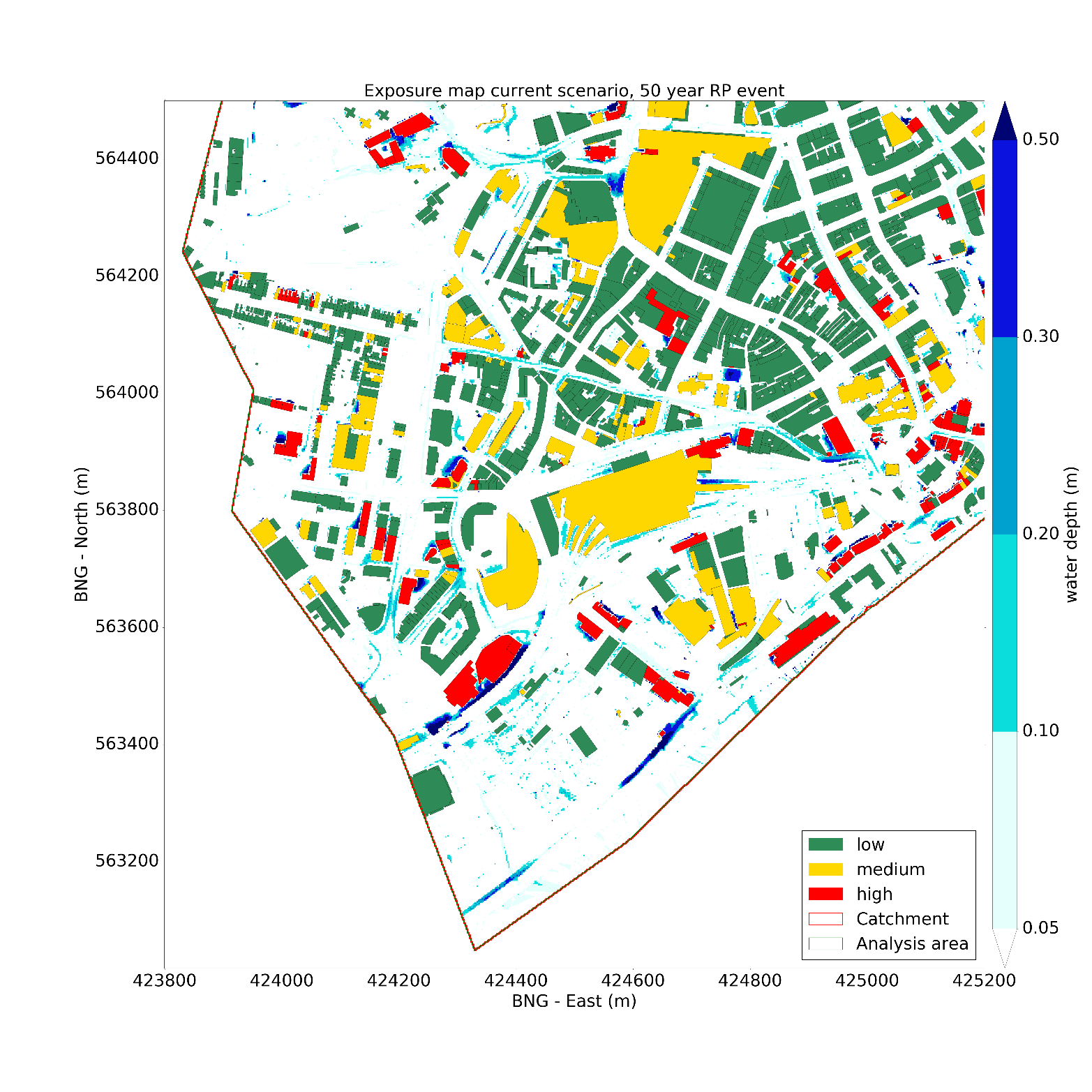 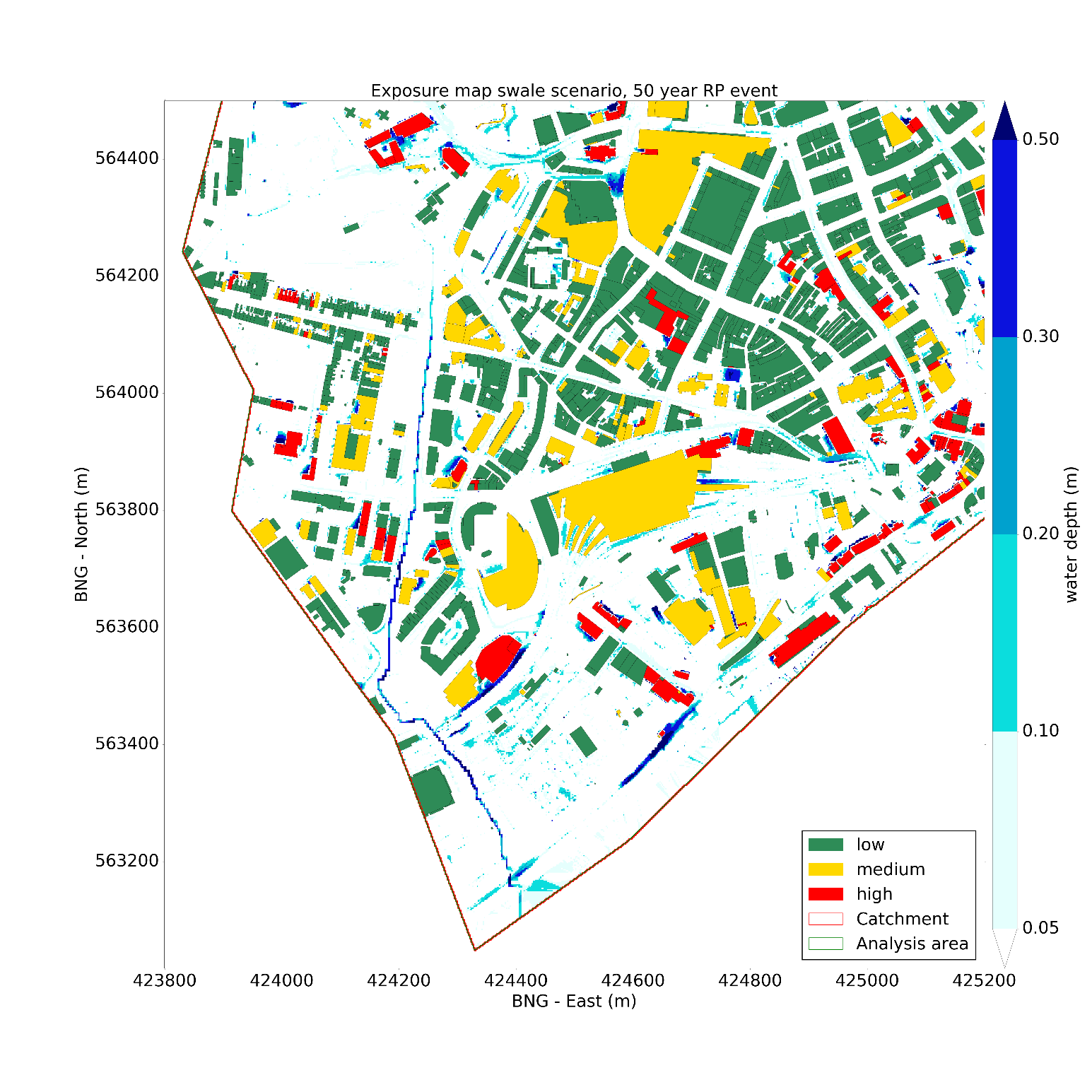 Reduced
Impact
Swale